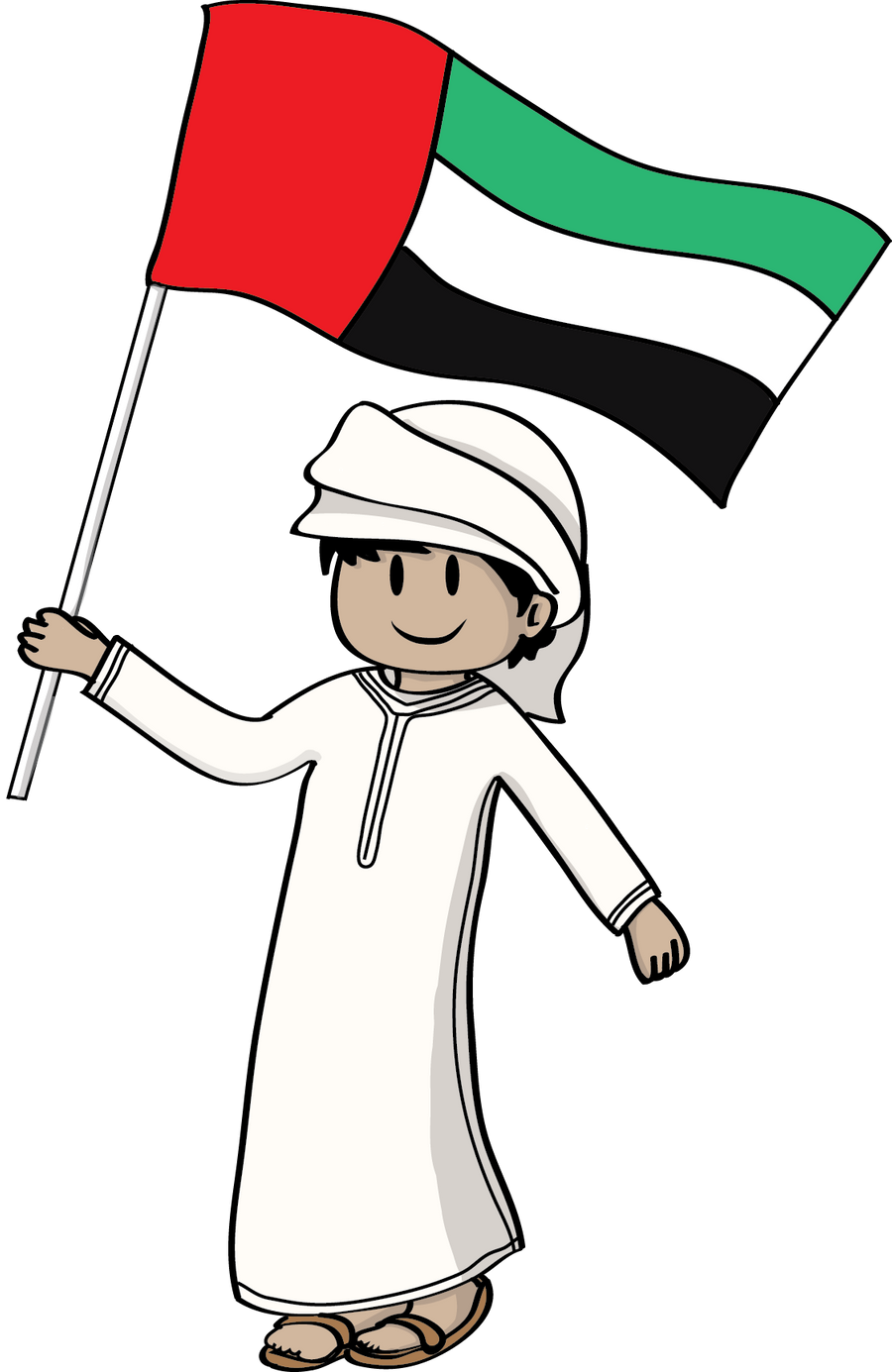 النشيد الوطني لدولة الإمارات العربية المتحدة
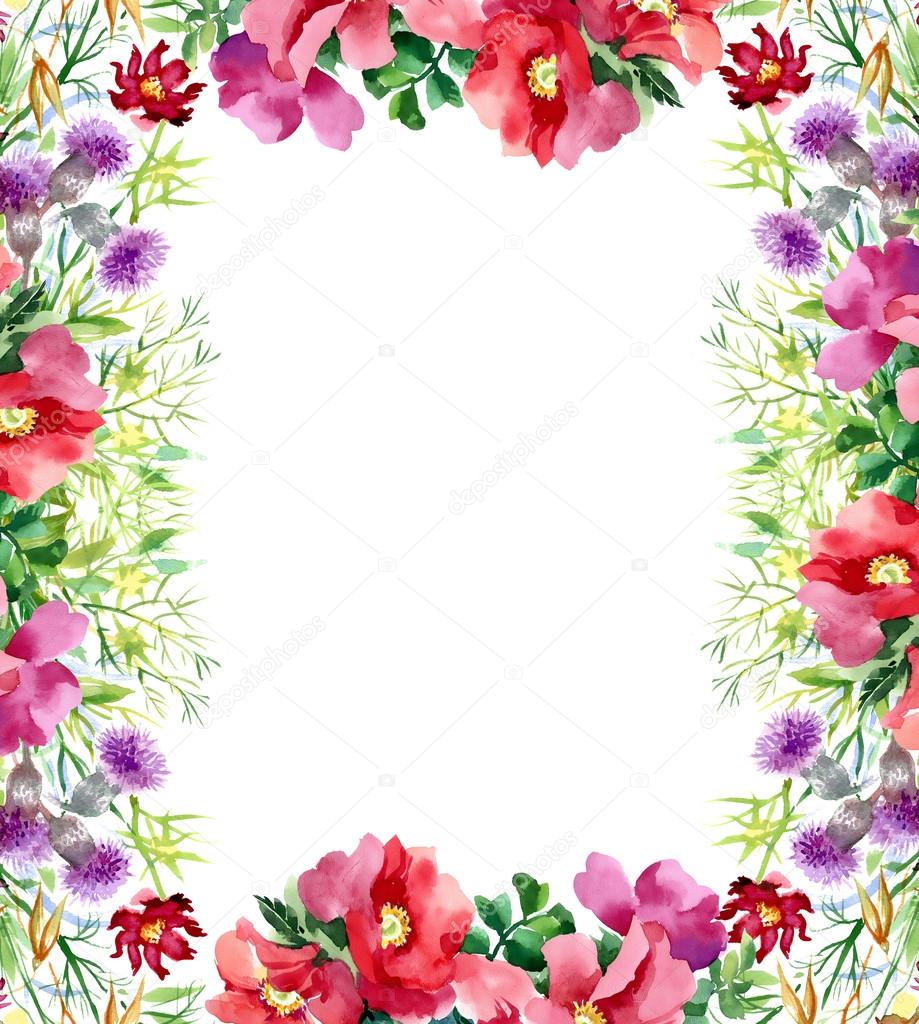 السلام عليكم و رحمة الله و بركاته

طلابي الغالين ..
مادة الرياضيات
الأحد  12  -  4  - 2020 
المعلمة : ميسون عيسى القطيري
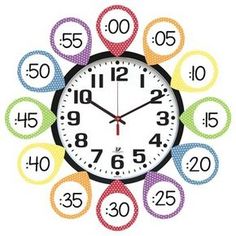 نواتج التعلّمقراءة الوقت حتى 5 دقائق وتمثيله  رقميا وتناظريا على الساعة
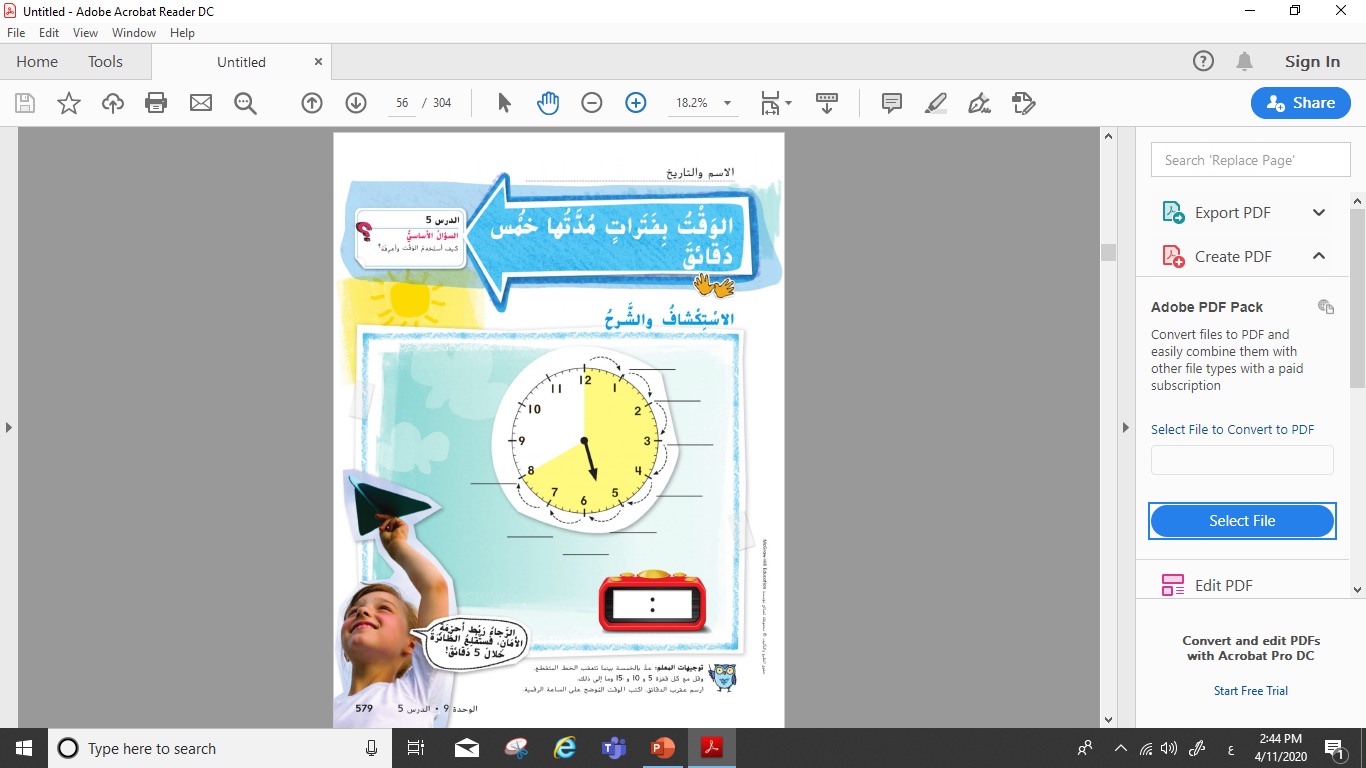 12 -4  - 2020
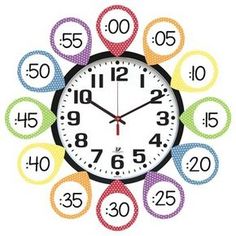 5
10
15
40
20
25
35
30
40 : 5
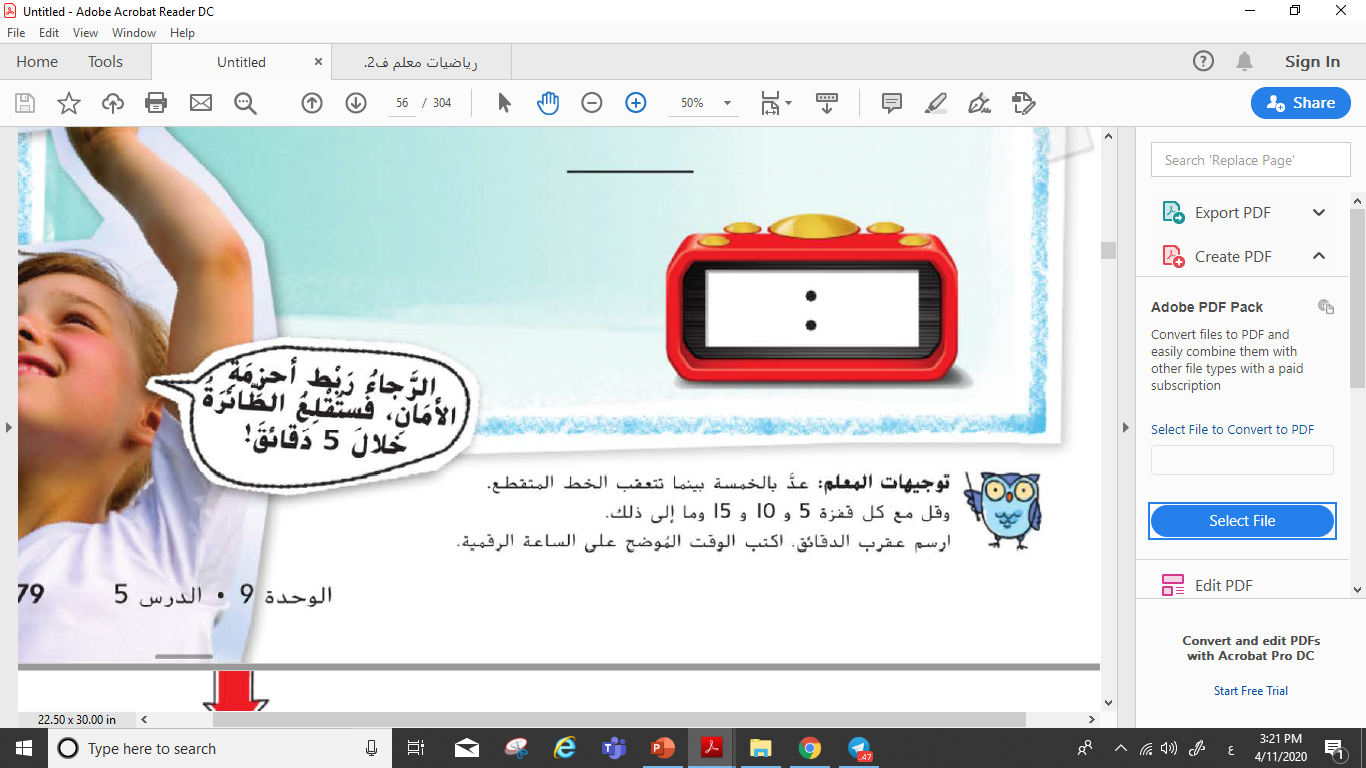 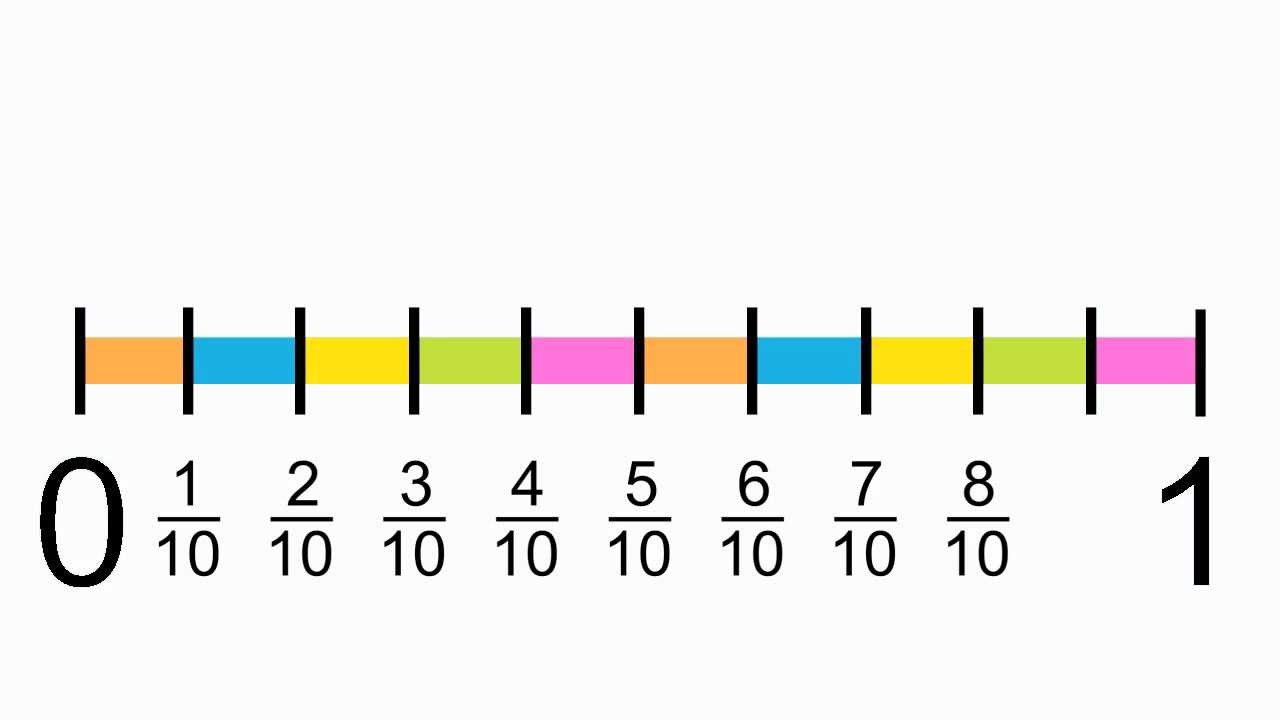 40
45
50
25
30
35
10
20
0
5
15
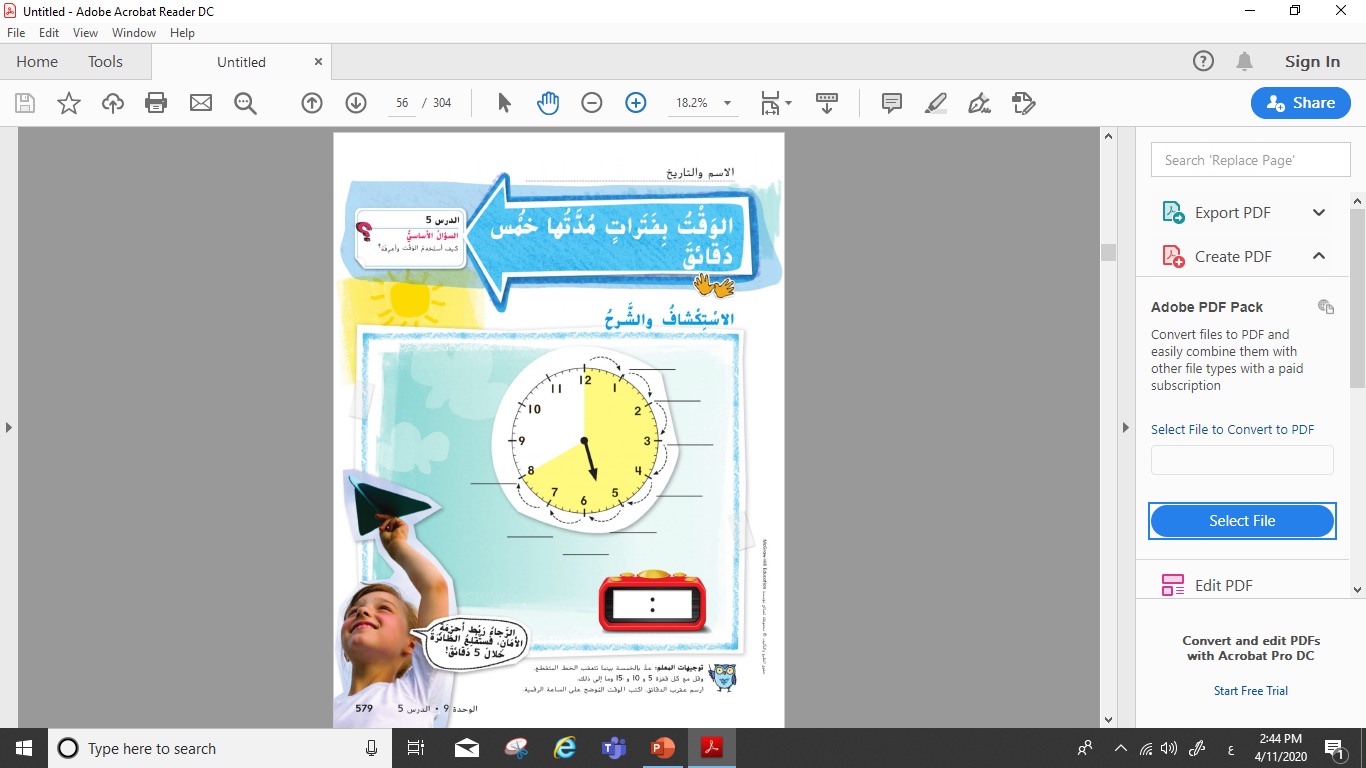 12 -4  - 2020
5
10
15
40
20
25
35
30
40 : 5
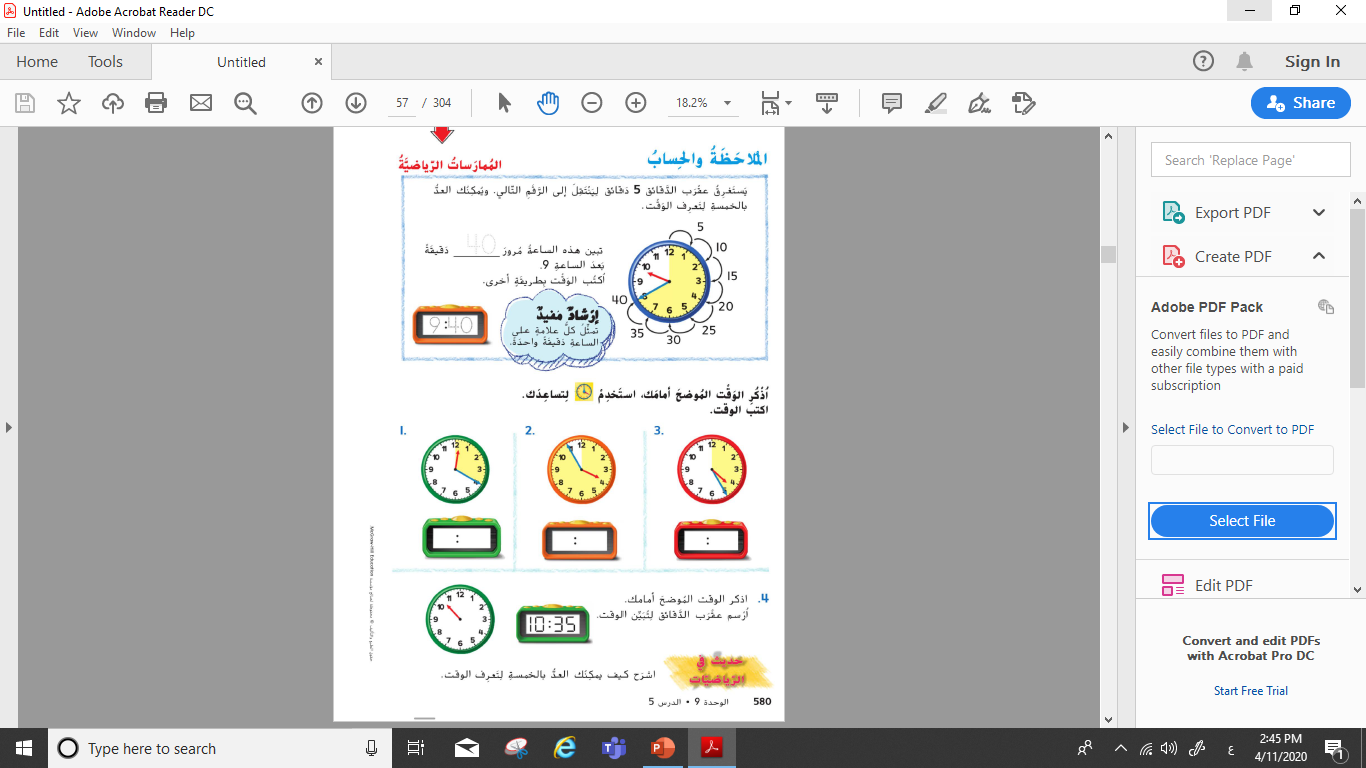 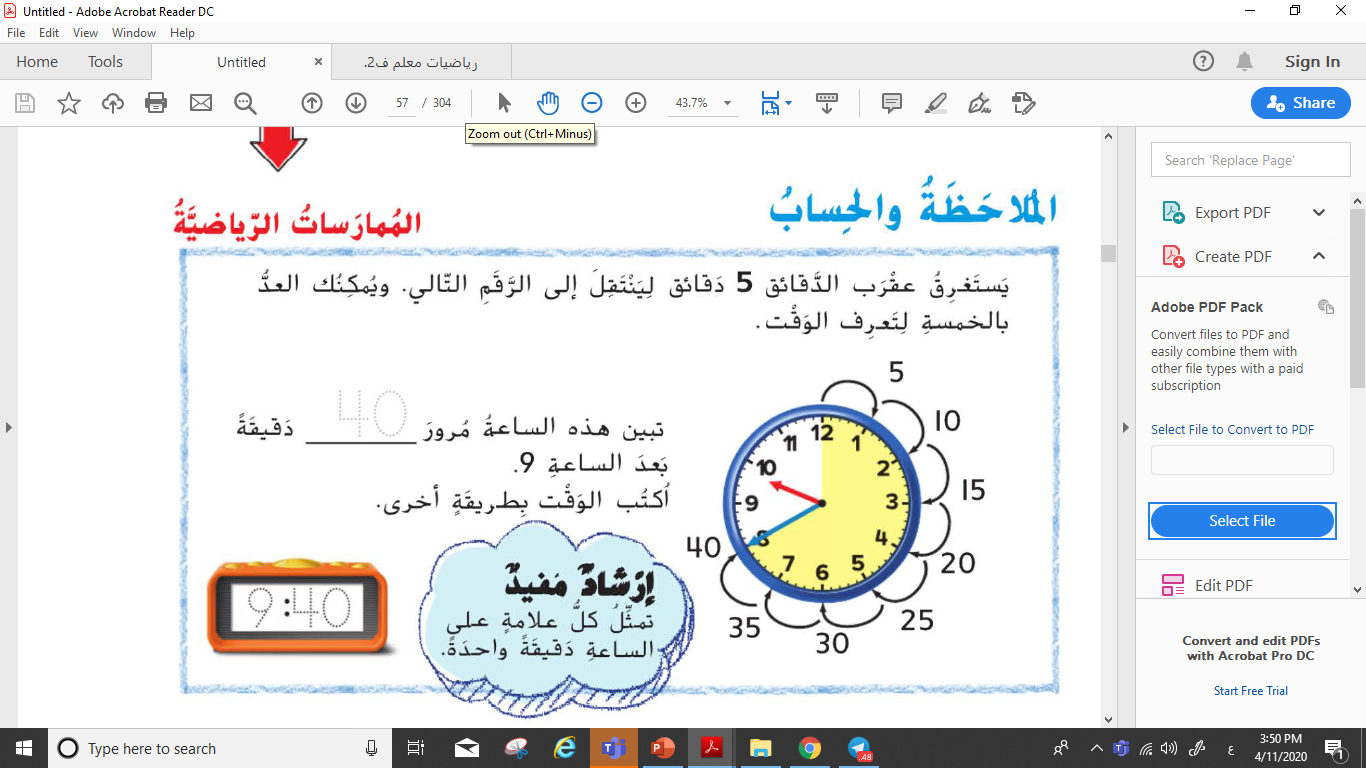 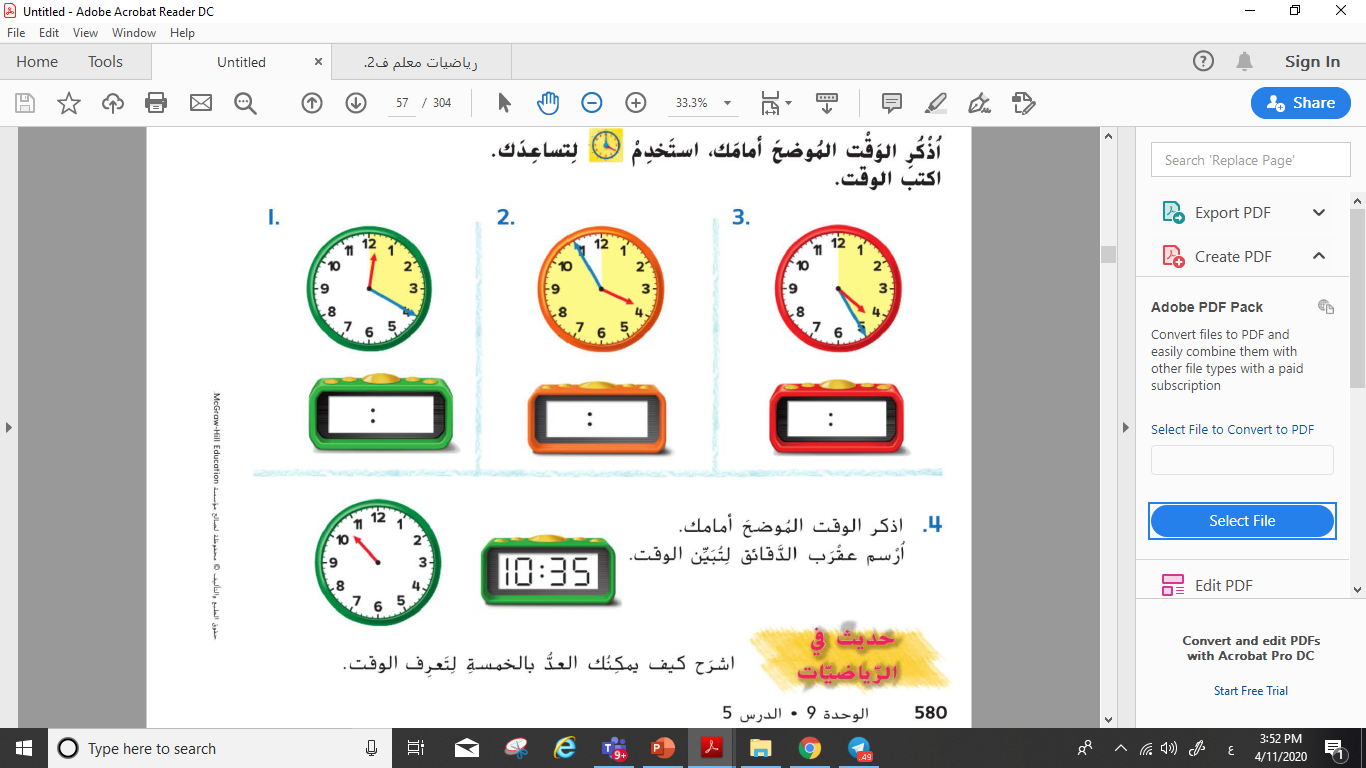 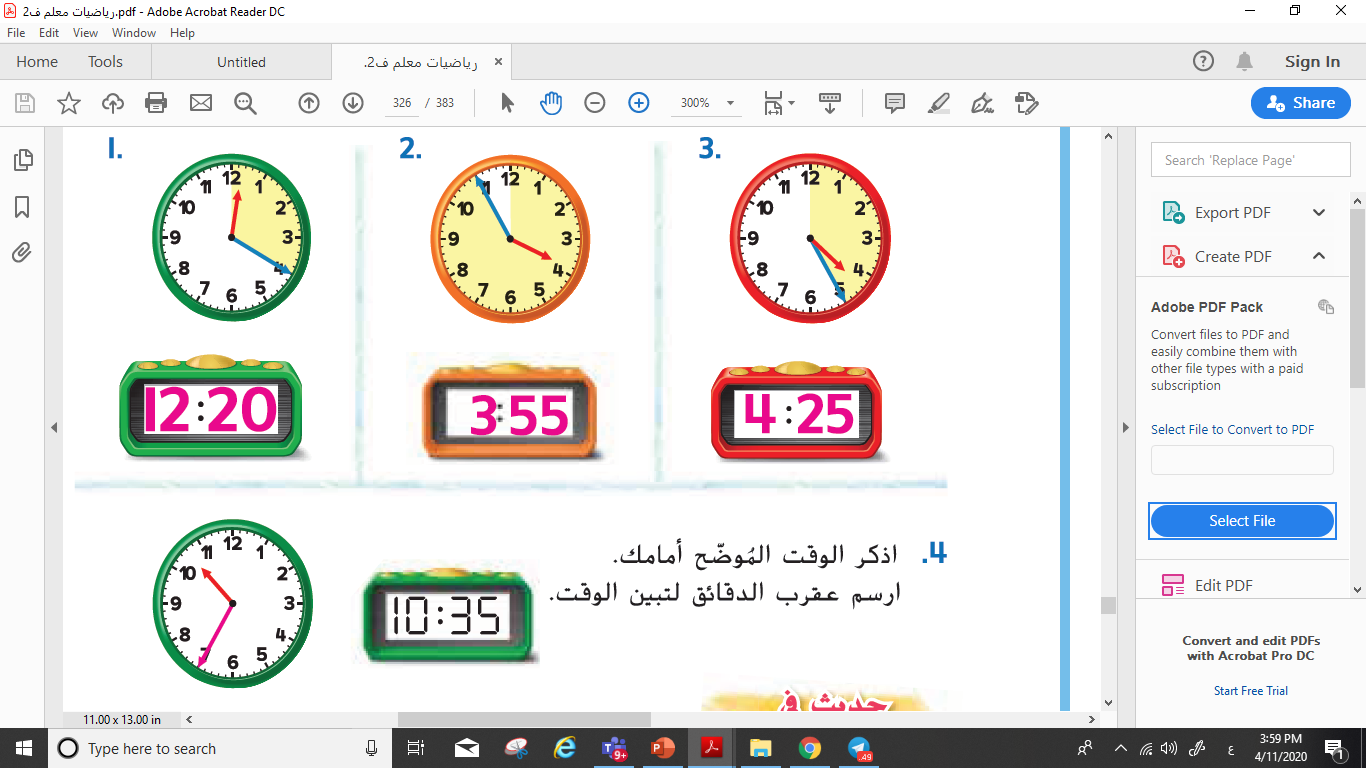 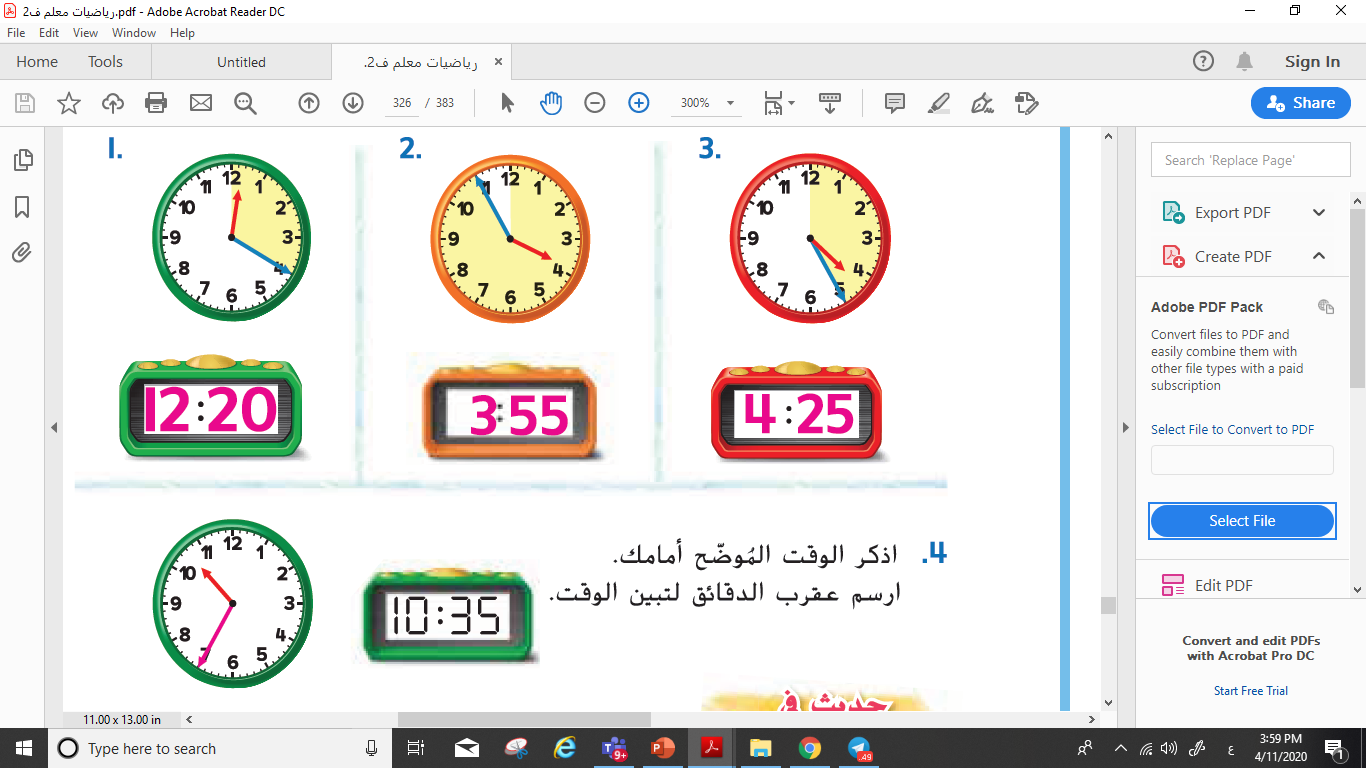 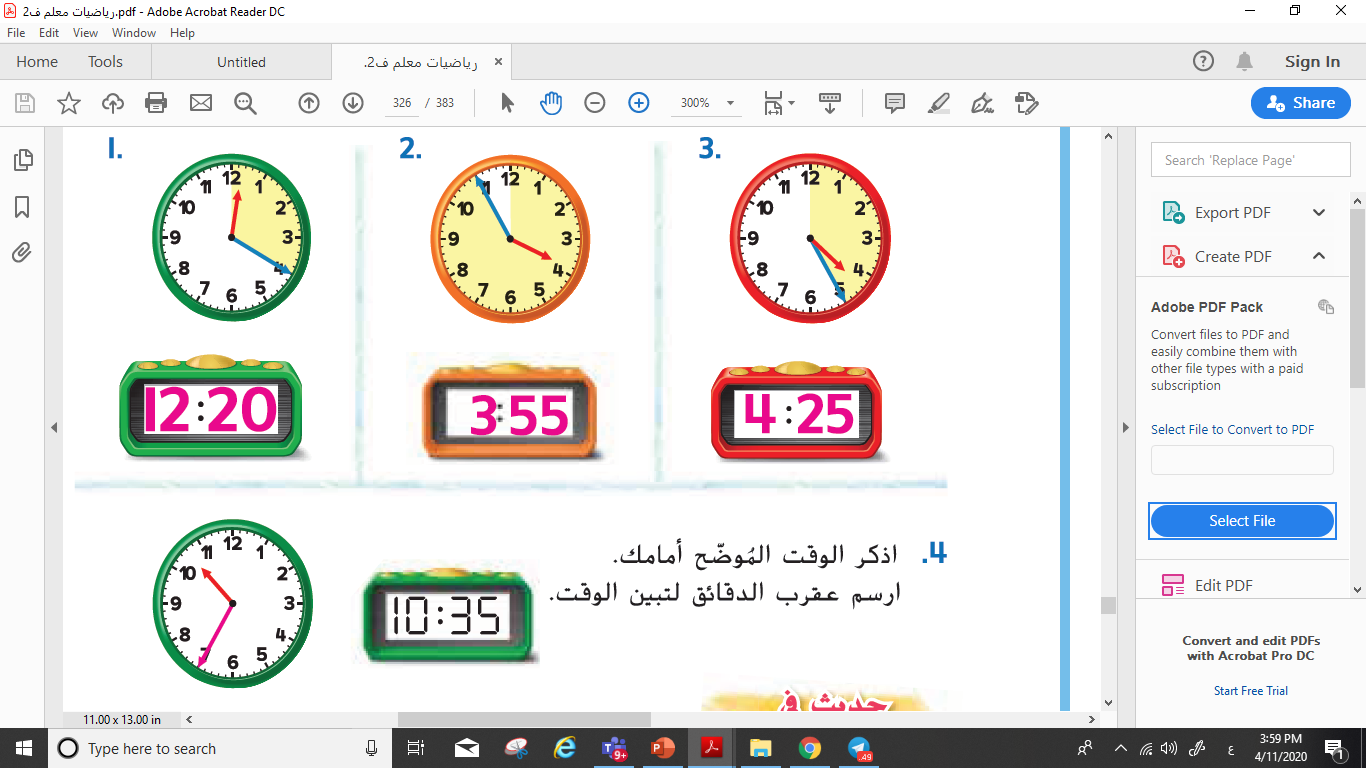 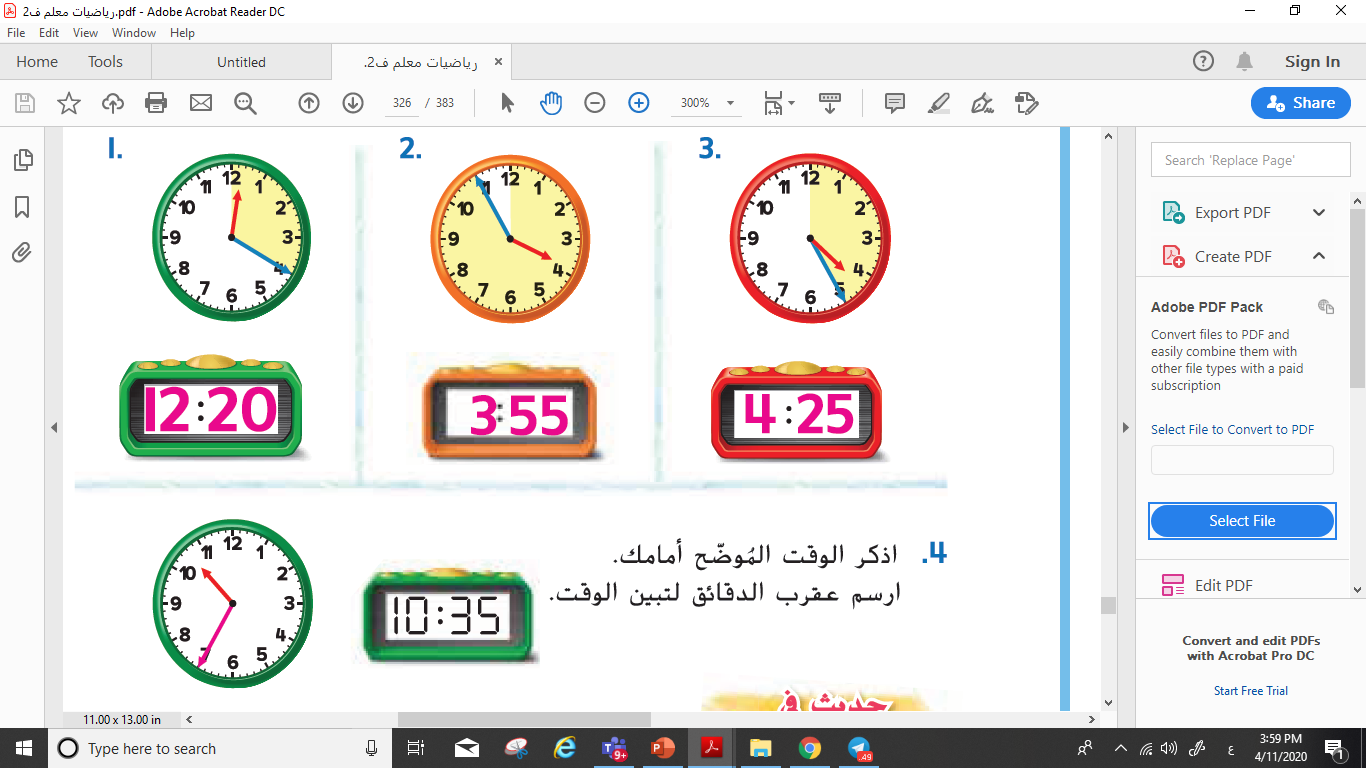 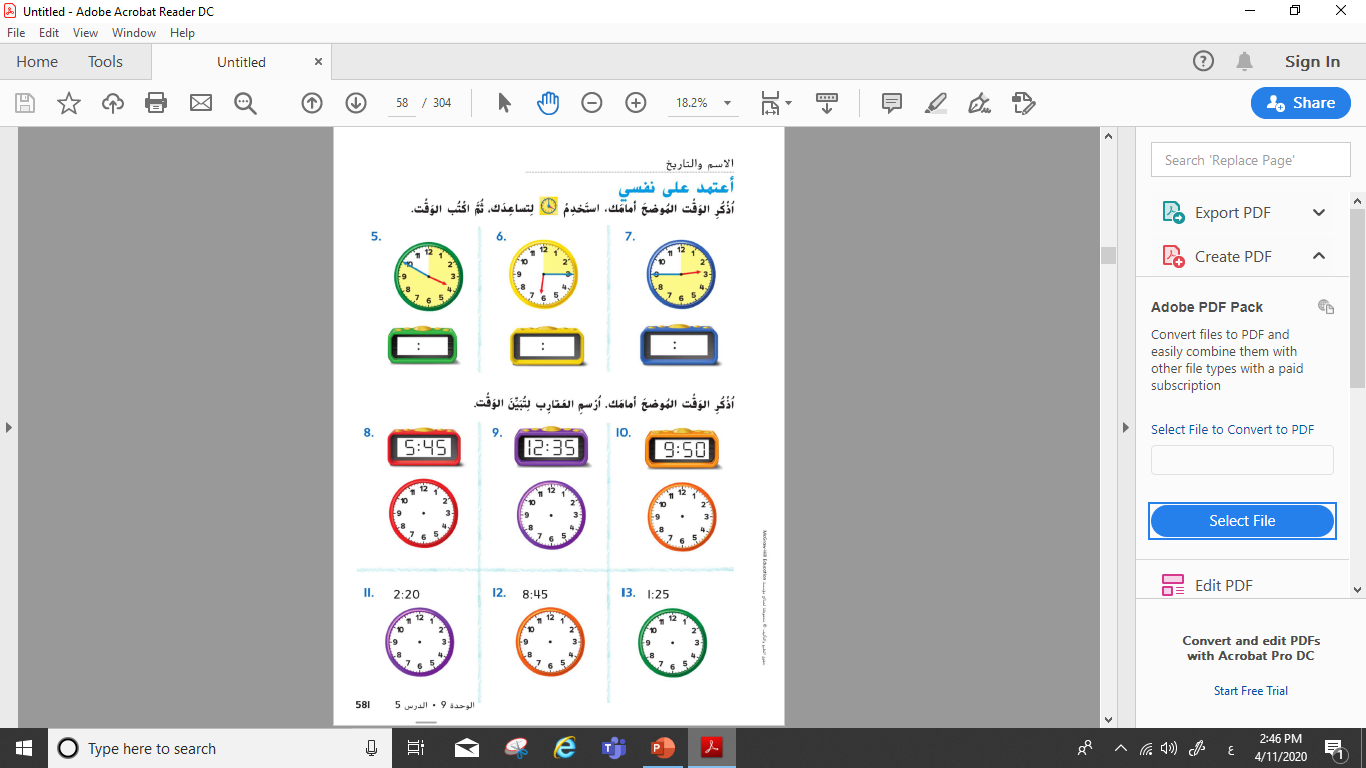 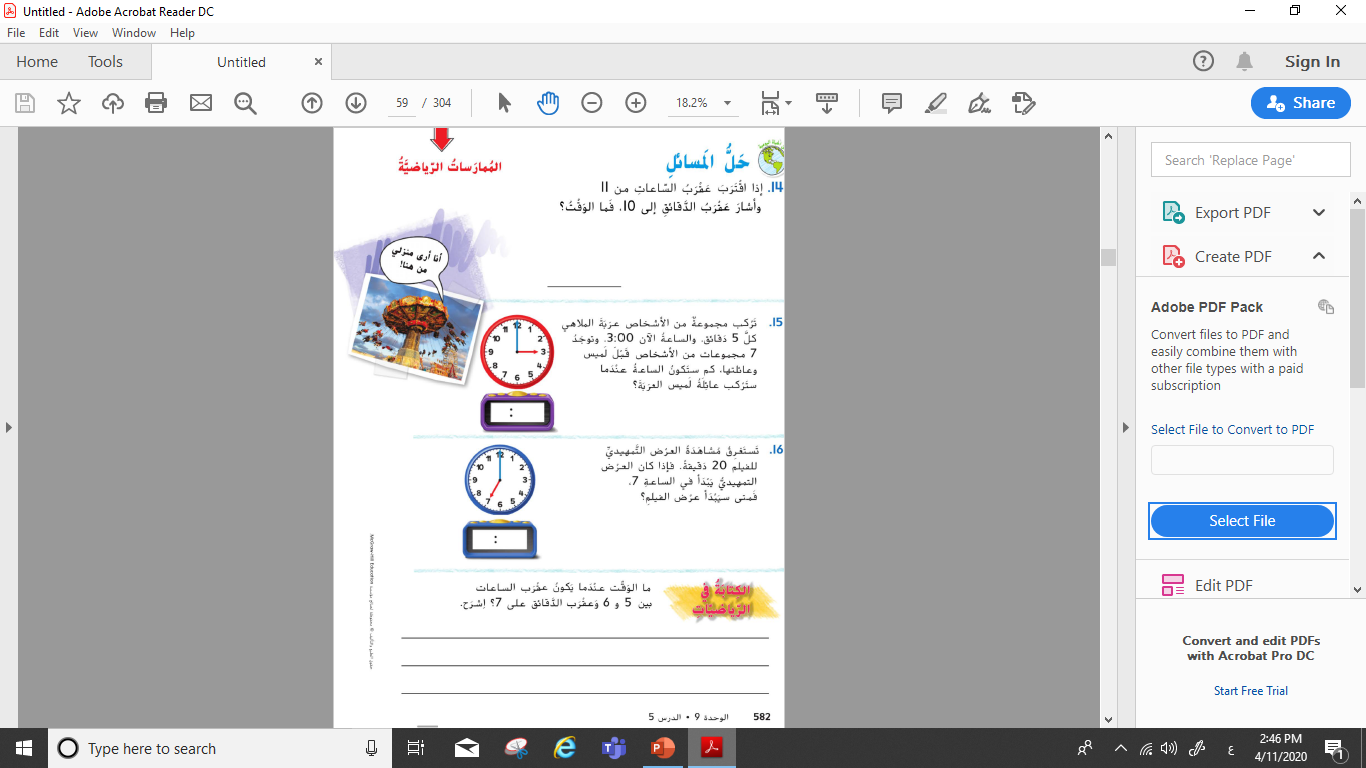 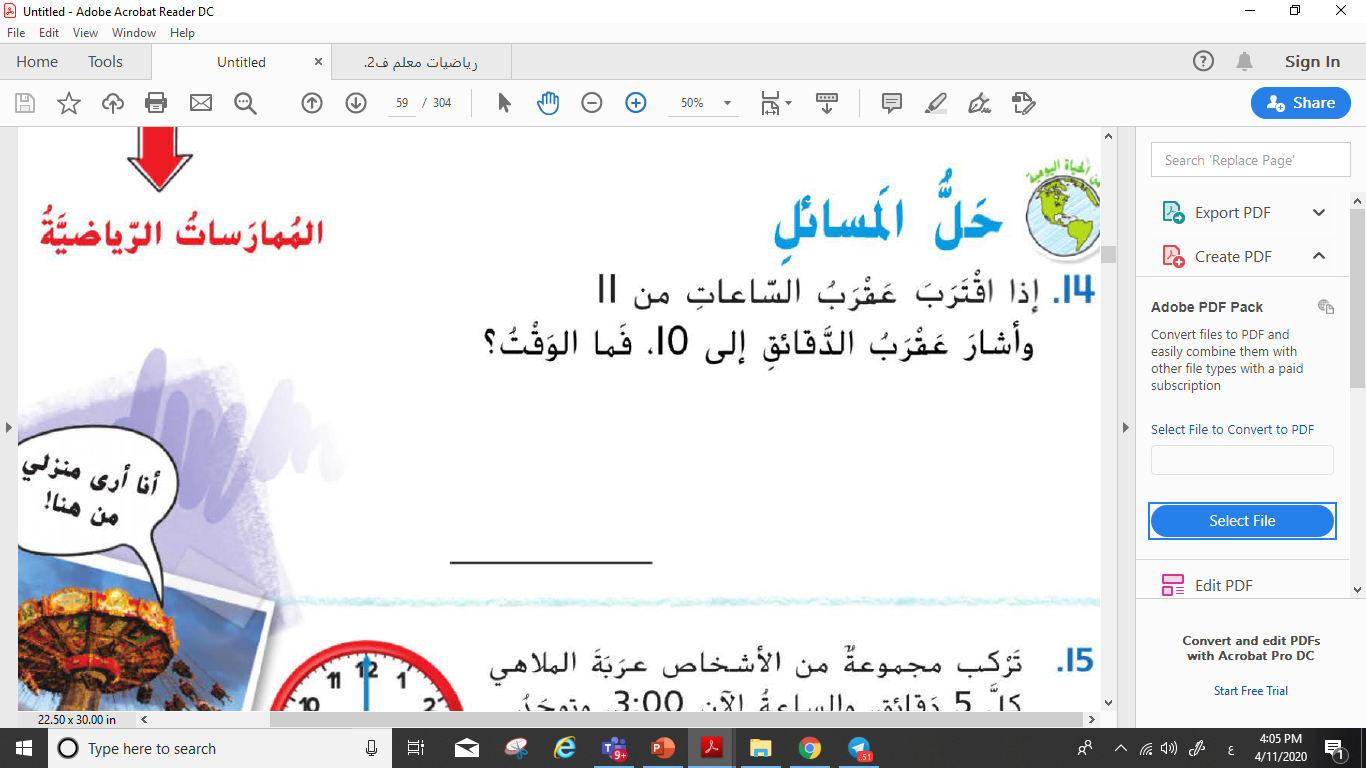 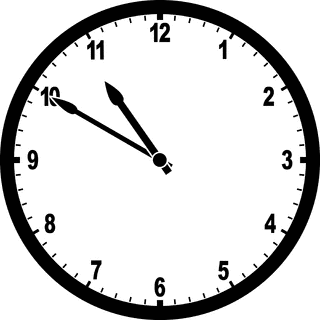 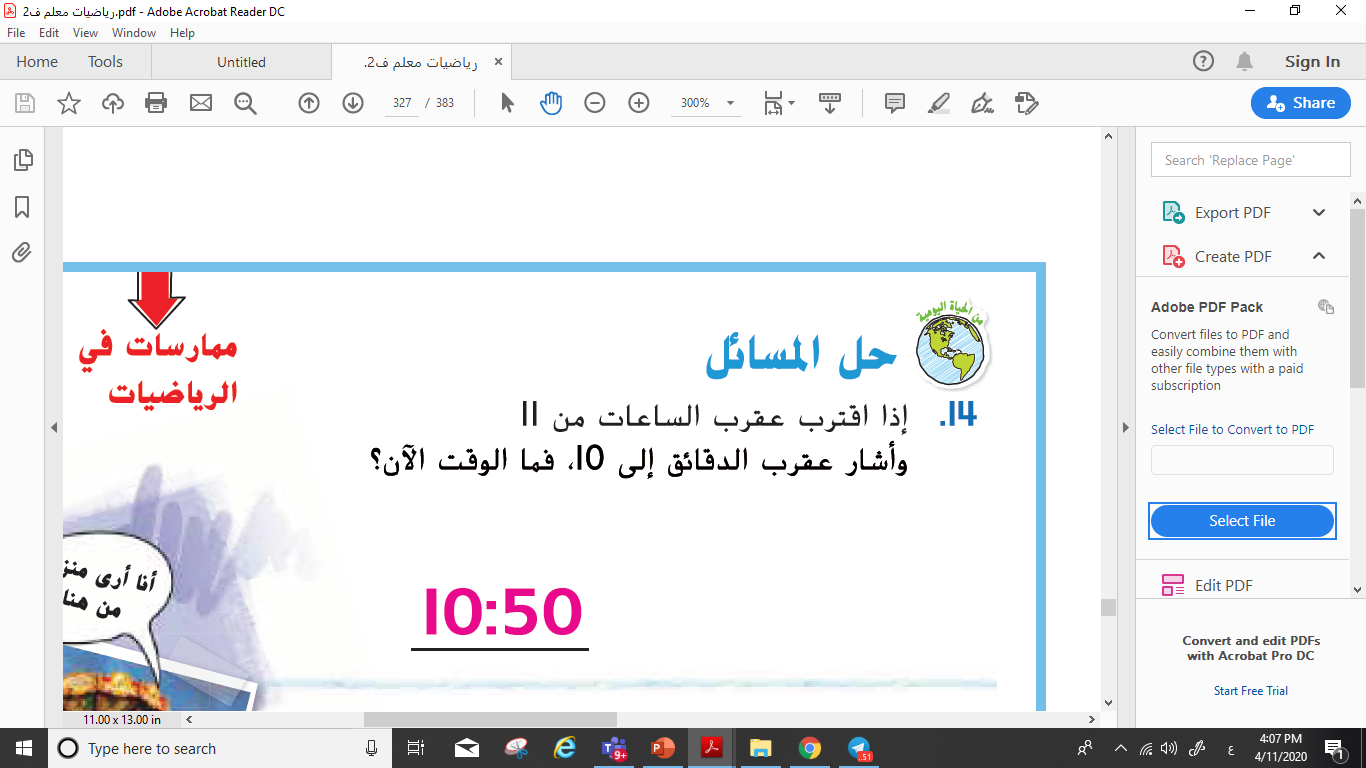 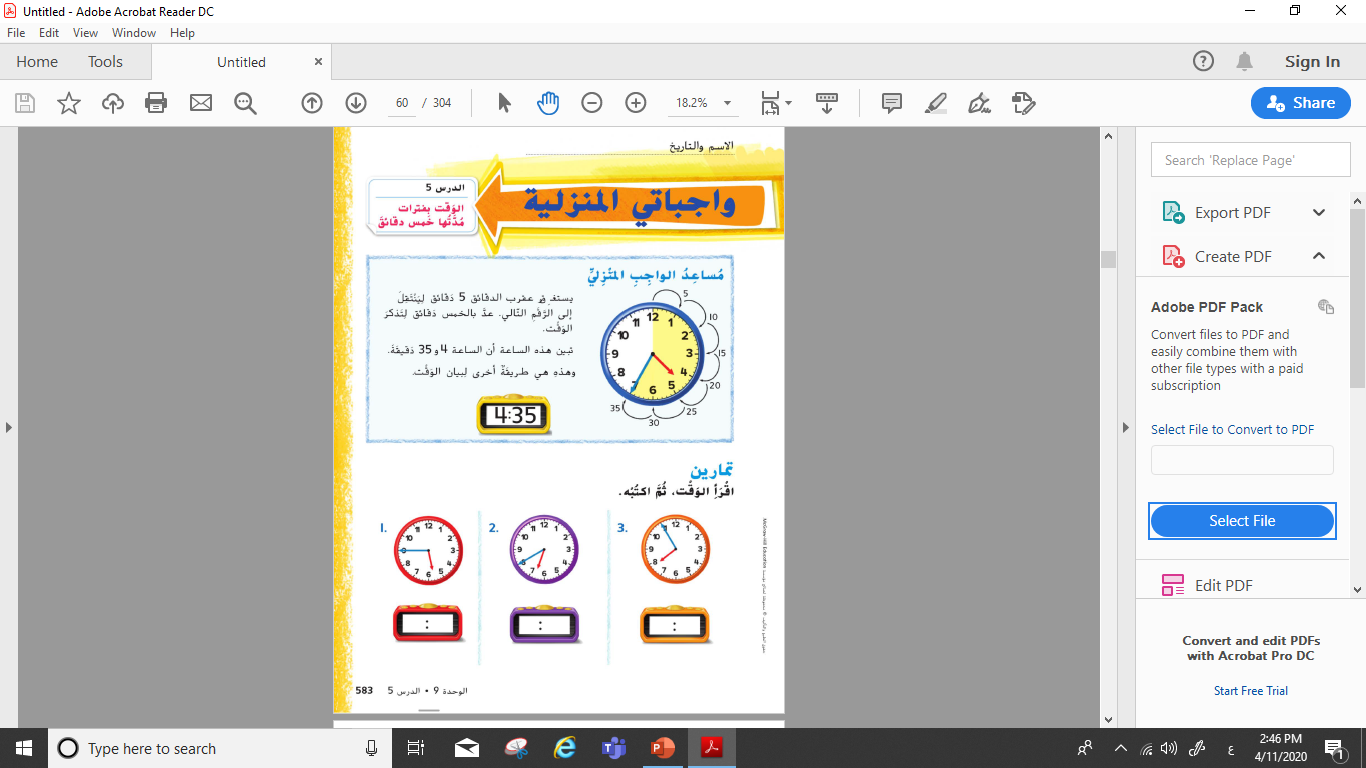 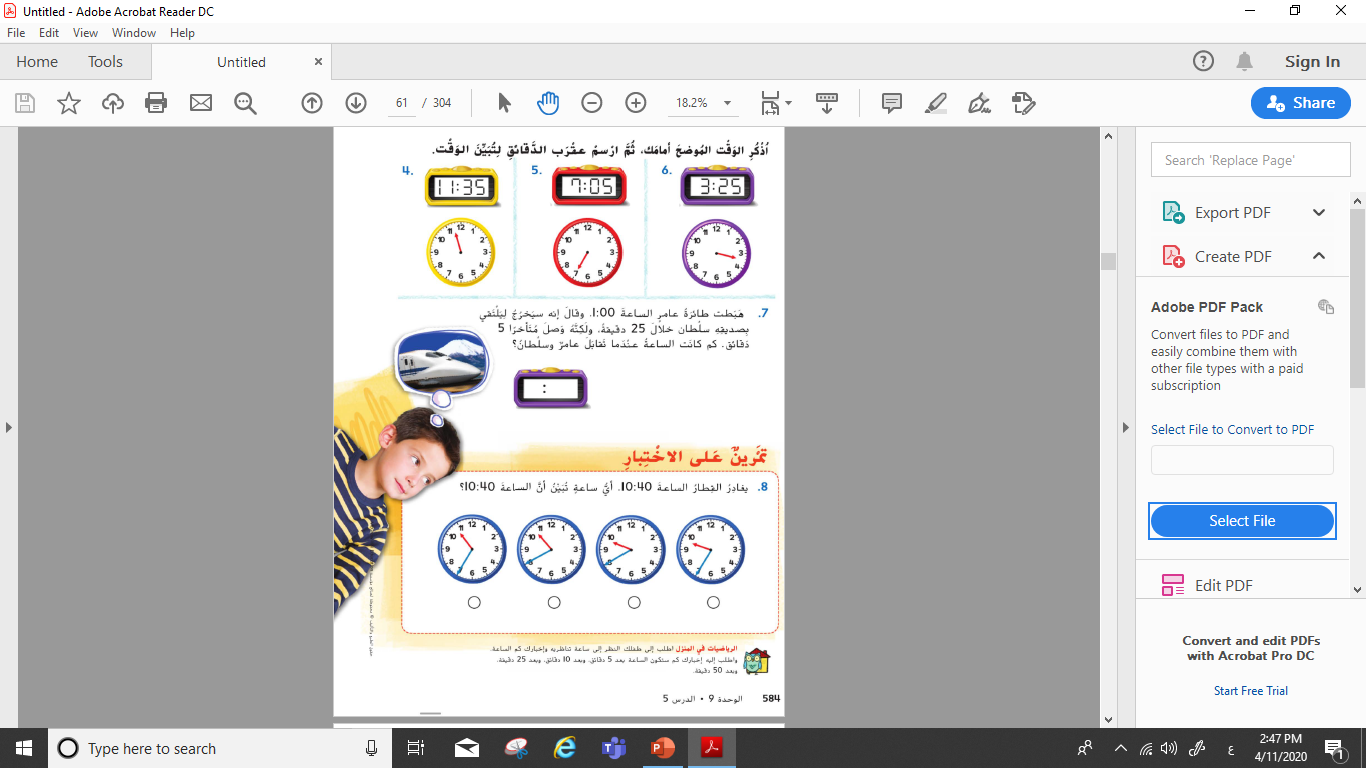 أستودعكم الله ..
لأجل سلامتكم أتمنى لكم أوقات سعيدة مع عوائلكم  ..
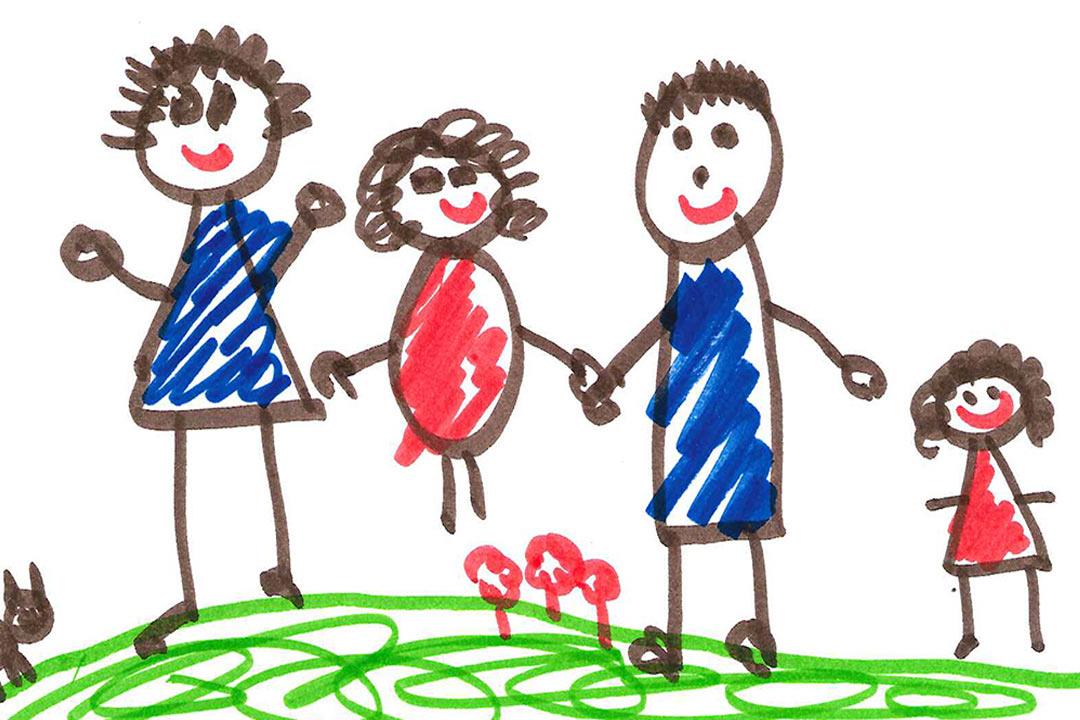